организация работы по развитию коммуникативно-речевой активности младших дошкольников
Воспитатель МАДОУ ЦРР д/с32
Кубло Т. В.
Цель: развитие самостоятельности, восприятия, коммуникативных способностей и других личностных качеств у младших дошкольников. Формирование межличностных отношений.
Задачи: 
1. Развитие динамической стороны общения, инициативы,
готовности к общению с детьми разного возраста.

2. Создание ситуации коллективного взаимодействия, 
партнерской поддержки, 
Одобрения друг друга в 
совместных  играх.

3. Развитие  
эмоциональности
и выразительности 
невербальными средствами,
эмпатии .
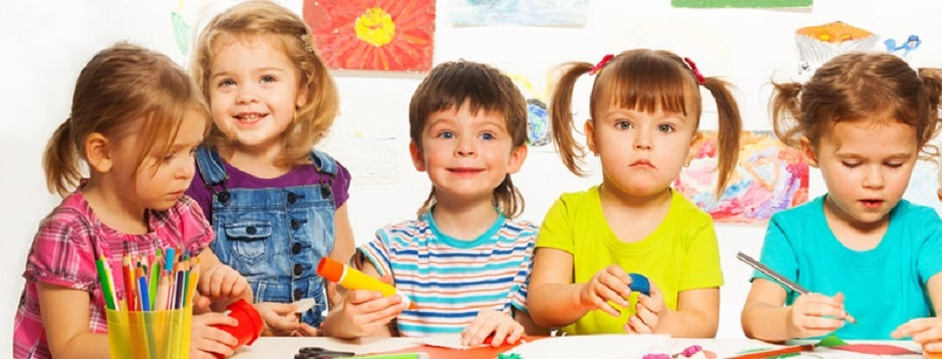 Основные задачи по развитию коммуникативно-речевой активности младших дошкольников:

* Развитие связной речи, с учетом возрастных особенностей и возможностей, определенными для возраста детей.
 
  * Развитие у детей коммуникативных           способностей (способностей общаться).
Связная речь-особая сложная форма коммуникативной деятельности
С целью развития связной речи младших дошкольников  
используются сюжетно-ролевые, театральные игры, сказки, которые позволяют заинтересовать детей, удержать их внимание, раскрепостить, развивать творческое воображение, логическое мышление,
память и, главное, формировать внутреннюю мотивацию речевого высказывания.
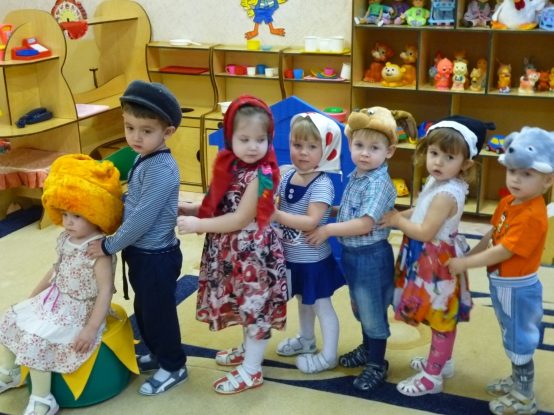 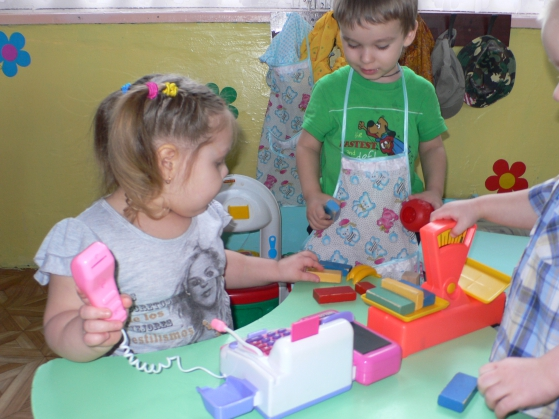 Коммуникативные качества речиФункциональные качества:
*  выразительность
* уместность
*доступность
* ясность
* логичность
* точность
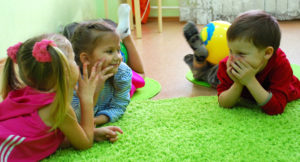 Приемы развития коммуникативно-речевой активности младших дошкольников
ИГРОВЫЕ
Дидактические игры-упражнения
Театрализованные игры
Сюжетно-ролевые игры
И другие виды игр с речевым содержанием
НАГЛЯДНЫЕ
Организация наблюдения
Демонстрация иллюстраций, картин, макета и т. д.
КОСВЕННЫЕ
Подсказка
Совет
реплика
СЛОВЕСТНЫЕ
Речевой образец
Повтор
Вопрос
Модель развития коммуникативно-речевой активности дошкольников
Импровизация
Самостоятельная игровая деятельность
Сюжетно-ролевые игры
Знакомство с основами драматизации
Роль костюмов, декораций, предметного окружения
Рассказывание сказок
Ребенок
Поиск выразительных средств
Игровые  движения
Игровые движения
Знакомство с основами актерского мастерства
Знакомство с основами кукольного театра
Мимика
Развитие мелкой моторики рук
Праздники, развлечения
Интонация
Участие в спектаклях
Успех коммуникативно-речевой работы в группе определяется строгой продуманной системой, суть которой заключается в логопедизации всего учебно-воспитательного процесса, всей жизни деятельности детей. Исходя из этого, коррекционная деятельность воспитателя предполагает не только работу в образовательной области и во вторую половину дня, но и во всех режимных моментах, таких как: самообслуживание, хозяйственно-бытовой труд, труд на природе, игры, экскурсии и развлечения.
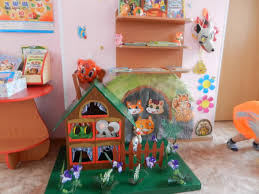 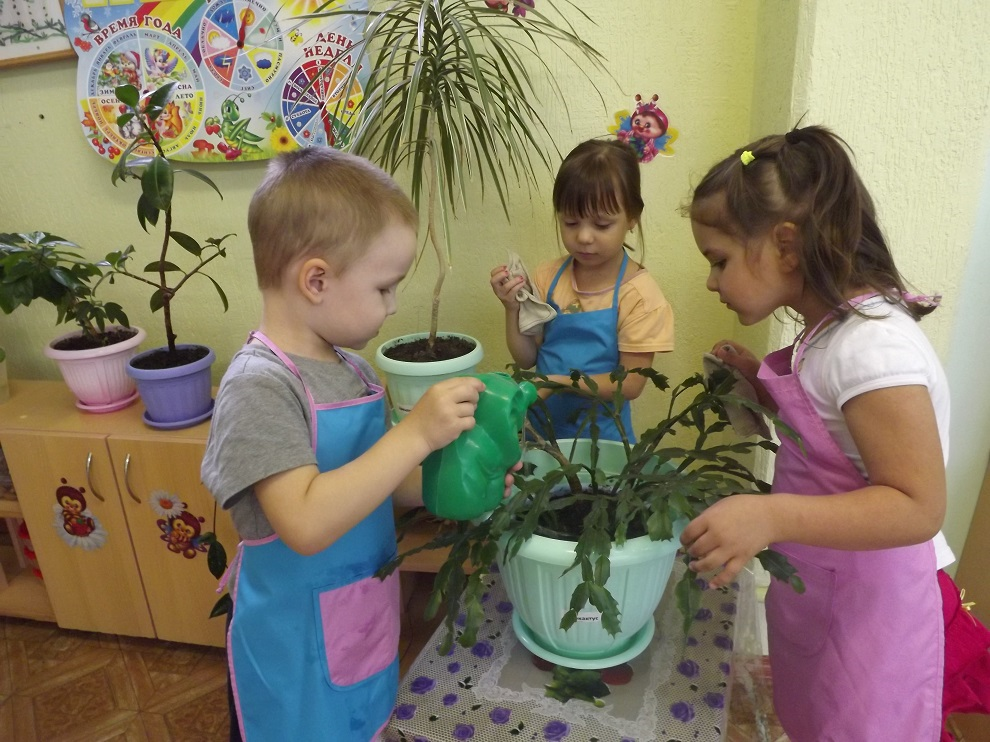 ВЫВОД:
Таким образом: в процессе работы по развитию  коммуникативно-речевой активности младших дошкольников эффективно использование принципа  интеграции образовательных областей в  соответствии с возрастными возможностями и особенностями воспитанников,  спецификой и возможностями образовательных областей. Во время занятия  используем разнообразные виды детской деятельности, которые можно интегрировать  между собой, например, драматизацию сказки с конструированием из строительного  материала, произношение скороговорки и рисование того, о чем в ней  говорится.
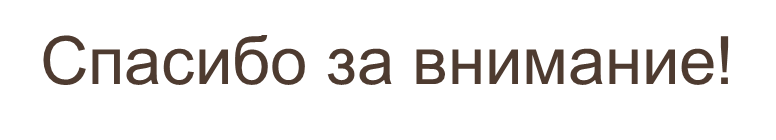